CSI Grant & Finance Session
June 2025
Agenda
CSI Finance Team Introduction
School Finance: FY25 Year End Dates
School Finance: FY26 Adopted Budgets
Grants: Estimated School Payment Report v2
Grants: Milestone 4 Summary Review
Grants:  FERS (AFR) Update & New Process
Grants:  Federal Fiscal Year Grant Rollover
Grants: New FPP School Requirement- Federal Construction
Grants: FY2025-26 IDEA Budgeting Process
Grants: Final Milestone Preparation
Grants: Upcoming Grant Deadlines and Misc
[Speaker Notes: Welcome! Its busy day and thanks for being here to help with the move, learn about finance and some of our work. Today you'll hear from, Ilene Agustin our School Nutrition Manager, and Marcie Robidart our Grants Fiscal and Acct'ing  Manager and myself. Review Agenda]
CSI Finance & SFA Team - Introductions
FY25 Year End Dates
Final school payment reports: Should go out by 7/25 or 7/28
Transportation CDE-40 Epicenter submission: August 18th  
Draft Audit: September 30th
Data Pipeline Files: September 30th
Final Audit: October 15th 
Financial Assurances: October 15th
FY26 Adopted Budgets
Due June 30th via Epicenter
Adopted Budget Submission Must Have...
Detailed Budget
Budget in CDE uniform budget summary format 
Signed Appropriation resolution
If beginning fund balance is used, please ensure to submit signed resolution for use of fund balance.
Estimated School Payment Report v2
Key Changes
Per Pupil Revenue (PPR)
Minor adjustment based on updated formula
Exceptional Children’s Education Act (ECEA)
Base allocation PPA increased by 1%
Tier B funding PPA increased by 2%
Individuals with Disabilities Education Act (IDEA)
Overall PPA decrease of 15% (11% allocation level + increase in eligible pupil from prior year)
Enrollment decline (2,000 students) impacting 85% of the formula
Multi-district online learners removed from calculation
Reduction in overall Free/Reduced Lunch (FRL) population (15% of formula)
Decrease in discretionary supplemental award
Additional NotesTitle IA and IA-Parent: Finalized — no changesTitle IIA and IIIA: State is still awaiting allocations from feds
Milestone Summary 4 Review
Deadline: Monday, July 7th, 2025

Access in Epicenter
View Permissions: Finance, Grant, and School Leader/Designee
Completion Permissions: School Leader/Designee only
Purpose
Ensure school leaders are informed of current spendingPrompt follow-up with relevant school personnel as needed
FY25–26 Updates
Tiered system of support implementedFor schools with exemptions, Finance and Grant Contacts will have approval permission
FERS vs Traditional AFR Process
Traditional AFR (Annual Financial Report)
School submits annual financial reporting documentation through Epicenter
CSI reviews documentation and submits through smartsheets upon approval
CSI forwards submission confirmation to school

FERs (Final Expenditure Report)
School submits annual financial reporting documentation directly through GAINS
School marks task in Epicenter as complete
GAINS routes to CSI for review and approval
CSI approves FER through GAINS
FER Instructional DocumentFER Webinar Recording
*Epicenter Task 30-day reminders
FERS Current Grant List
Automatic Enrollment in Advanced Courses 
Bullying Prevention and Education Grant
CO Academic Accelerator Program
Comprehensive Early Literacy Grant Program **
Concurrent Enrollment Expansion and Innovation Grant **
Early Literacy Grant Program: Professional Development
Expelled and At-Risk Student Services System Development Grant **
Local Accountability Systems Grant
Menstrual Hygiene Product Accessibility
Preventing School Violence
School Counselor Corps Grant Program **
Student Wellness Grant
Vaping Prevention Grant
GrantVantage Process: Federal Fiscal Year Grants
Purpose: 
To support accurate financial reporting, particularly distinguishing expenditures and revenues across state fiscal years.
Key Change: 
Each applicable grant will be split into two subprojects in GrantVantage per federal fiscal year (FFY) to align with state fiscal timelines.






End-of-Year Totals:
FY25 Federal Total: FFY25 (1) + FFY25 (2)FY26 State Total: FFY25 (2) + FFY26 (1)
Rollover Timeline:
Remaining funds as of July 10, 2025, will automatically roll into FFY25 (2).FFY25 (2) subprojects become available in the third week of July.
New FPP Requirement – Managing Federal Funds
Background: 
Following a corrective action from our ESSER III audit, CSI is required to ensure all schools have written procurement procedures for federally funded projects (in whole or in part). CSI must have this action complete by 09/15/25.
Initial Audit Findings:
Some schools are missing key components in their financial policies related to the management of federal funds.
Most gaps are found in capital construction project oversight and time and effort policies
What CSI is Doing:
Developing template documents to support compliance for federally funded construction projects.
Reviewing existing school financial policies and procedures related to federal funding.
School Action Timeline: 
By July 31st, 2025: CSI will notify schools of required policy updates.
By August 27th, 2025: Deadline to submit updated financial policies and procedures addressing federal fund management in Epicenter
CSI Time & Effort Policy Sample
FY25-26 IDEA Budgets
Key Dates:
Draft Budgets Emailed: Monday, August 4th, 2025
Draft Budgets Due: Monday, August 18th, 2025Process Overview:Schools will receive email to include;
A blank budget template
HR Form template
Single Objective Federal Form template
Completion instructions
Forms will feature a dropdown to select your school
FPC and allocation fields will auto-populate once school is selected
All completed documents must be submitted via Epicenter
Final Milestone Deadline Preparation
July 9th, 2025, is the final day to request all FY2024-25 funds, including accruals.
Schools must still request the funds even if some of the back-up documentation is pending
Schools must create separate drawdowns for accruals by month
Action Checklist:
✅ Review Milestone #4 Summary
Confirm all remaining funds that need to be drawn down as of June 3rd, 2025
✅ Review the Grant Recipient Drawdown (RFF Status) Report
Generating Receipient Drawdown (RFF) Status Report
Use this report to monitor the status of all submitted RFFs
RFF Status Guidance:
Planned: RFF submitted by not yet reviewed by CSI
If status remains for over one week:
Confirm a communication to review was sent to CSI
If so, email RFF@csi.state.co.us to prompt review
Denied/Requested: RFF requires additional documentation or clarification
Next Steps
Check Subproject communication threads for CSI’s feedback
Take action based on CSI’s instructions for approval
Upcoming Grant Deadlines
Misc Updates:
FY25-26 Session Structure & Timing: Sessions will continue the third Thursday of each month from 11am – 12pm beginning September 2025
Disposition Requirements & Instructions for Federally Funded Purchases document has been added to the CSI grant resource site.
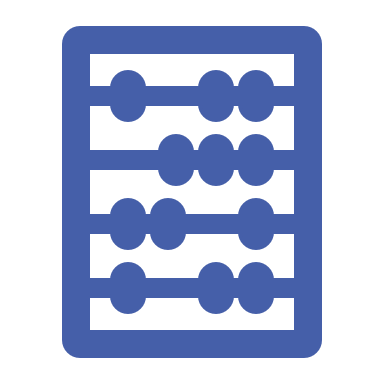 Thank you!
Session Feedback Survey
School Finance and Grant Training/Resources Link